POINTERS in C
Neethu Narayanan
Assistant Professor  
Department of Vocational Studies
St. Mary’s College, Thrissur
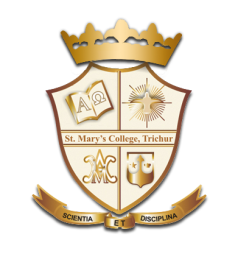 POINTERS- DEFINITIONS
Pointers are variables that contain memory addresses as their values.

A variable name directly references a value.

A pointer indirectly references a value.  Referencing a value through a pointer is called indirection.

A pointer variable must be declared before it can be used.
Pointers in C, Neethu Narayanan, St. Mary's College, Thrissur
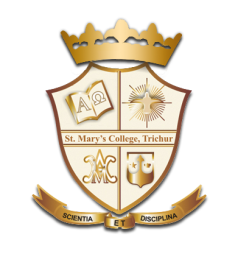 POINTERS-EXAMPLE
Examples of pointer declarations:

		FILE  *fptr;
		int  *a;
		float *b;
		char *c;

The asterisk, when used as above in the declaration, tells the compiler that the variable is to be a pointer, and the type of data that the pointer points to, but NOT the name of the variable pointed to.
Pointers in C, Neethu Narayanan, St. Mary's College, Thrissur
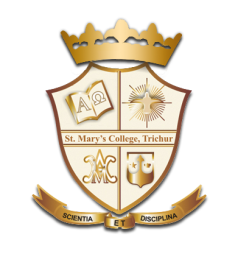 POINTERS-EXAMPLE
#include <stdio.h>
int main ( )
{
FILE  *fptr1 , *fptr2 ;	/* Declare two file pointers */
int *aptr ;	/* Declare a pointer to an int */
float *bptr ;	/* Declare a pointer to a float */
int a ;	/* Declare an int variable */
float b ;	/* Declare a float variable */
Pointers in C, Neethu Narayanan, St. Mary's College, Thrissur
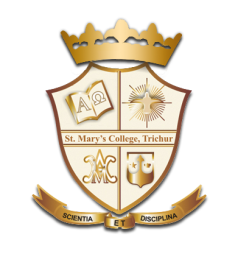 POINTERS
aptr = &a ;
	bptr = &b ;
    fptr2 = fopen ( "my_out_file.dat" , "w" ) ; 
	fptr1 = fopen ( "my_in_file.dat" , "r" ) ;
	if ( fptr1 != NULL )
	{
	   fscanf ( fptr1, "%d%f" , aptr , bptr ) ;
          fprintf ( fptr2, "%d %d\n" , aptr , bptr ) ;
	   fprintf ( fptr2, "%d %f\n" , *aptr , *bptr ) ;
	   fprintf ( fptr2, "%d %f\n" , a , b ) ;
          fprintf ( fptr2, "%d %d\n" , &a , &b ) ;
	  return 0 ;
	}
Pointers in C, Neethu Narayanan, St. Mary's College, Thrissur
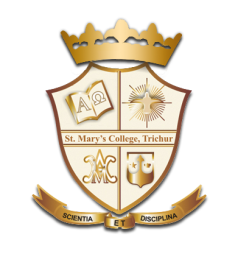 Use of & and *
& -- "address operator" which gives or produces the memory address of a data variable

* -- "dereferencing operator" which provides the contents in the memory location specified by a pointer
Pointers in C, Neethu Narayanan, St. Mary's College, Thrissur
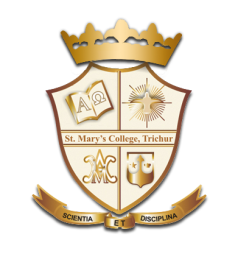 CONCEPT OF ADDRESS AND POINTERS
Memory can be conceptualized as a linear set of data locations.
Variables reference the contents of a locations
Pointers have a value of the address of a given location.




Pointers can be used to pass addresses of variables to called functions, thus allowing the called function to alter the values stored there.
POINTERS AND FUNCTIONS
Pointers in C, Neethu Narayanan, St. Mary's College, Thrissur
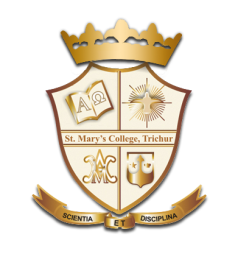 POINTERS AND FUNCTIONS
Call by Value
Swap function that did not change the values stored in the main program because only the values were passed to the function swap.

If instead of passing the values of the variables to the called function, we pass their addresses, so that the called function can change the values stored in the calling routine.  This is known as "call by reference" since we are referencing the variables.
Pointers in C, Neethu Narayanan, St. Mary's College, Thrissur
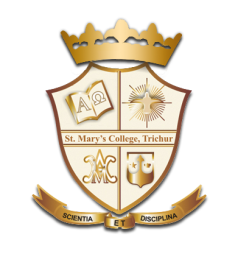 POINTERS AND FUNCTIONS
#include <stdio.h>
void swap ( int *a, int *b ) ;
int main ( )
{
   int a = 5, b = 6;
   printf("a=%d b=%d\n",a,b) ;
   swap (&a, &b) ;
   printf("a=%d b=%d\n",a,b) ;
   return 0 ;
}
void swap( int *a, int *b )
{
   int temp;
   temp= *a;  *a= *b;  *b = temp ;
   printf ("a=%d  b=%d\n", *a, *b);
}
Results:
	a=5  b=6
	a=6  b=5
	a=6  b=5
Pointers in C, Neethu Narayanan, St. Mary's College, Thrissur
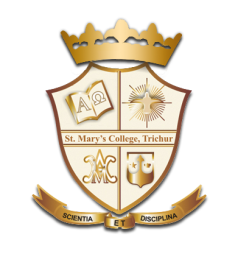 ARITHMETIC AND LOGICAL OPERATIONS on
 POINTERS
A pointer may be incremented or decremented

An integer may be added to or subtracted from a pointer.

Pointer variables may be subtracted from one another.

Pointer variables can be used in comparisons, but usually only in a comparison to NULL.
Pointers in C, Neethu Narayanan, St. Mary's College, Thrissur
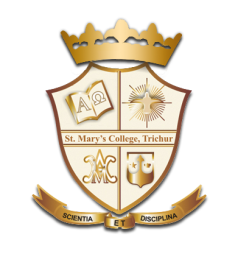 ARITHMETIC AND LOGICAL OPERATIONS ON POINTERS
When an integer is added to or subtracted from a pointer, the new pointer value is changed by the integer times the number of bytes in the data variable the pointer is pointing to.

For example, if the pointer valptr contains the address of a double precision variable and that address is 234567870, then the statement:
		valptr = valptr + 2;
	would change valptr  to 234567886
Pointers in C, Neethu Narayanan, St. Mary's College, Thrissur
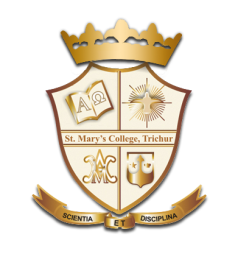 POINTER OPERATIONS in C
Creation
& variable	            	 Returns variable’s memory address

Dereference
pointer		          Returns contents stored at address

Indirect assignment
pointer = val            Stores value at address

Assignment
pointer = ptr	           Stores pointer in another variable
Pointers in C, Neethu Narayanan, St. Mary's College, Thrissur
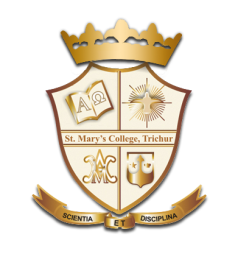 USING POINTERS
int  i1;
int  i2;
int *ptr1;
int *ptr2;

i1 = 1;
i2 = 2;

ptr1 = &i1;
ptr2 = ptr1;

*ptr1 = 3;
i2 = *ptr2;
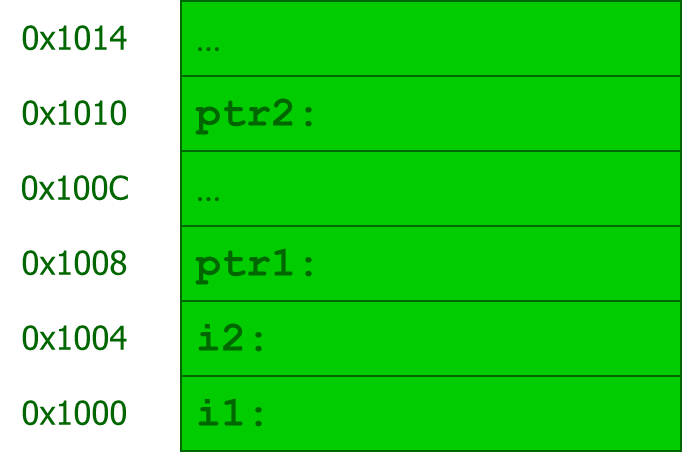 Pointers in C, Neethu Narayanan, St. Mary's College, Thrissur
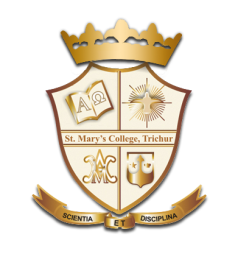 char   *p;
char    a;
char    b;

p = &a;
p += 1;
int   *p;
int    a;
int    b;

p = &a;
p += 1;
POINTERS ARITHMETIC
pointer + number		pointer – number

E.g., pointer + 1	   adds 1 something to a pointer
In each, p now points to b
(Assuming compiler doesn’t reorder variables in memory)
Adds 1*sizeof(int) to the memory address
Adds 1*sizeof(char) to the memory address
Pointers in C, Neethu Narayanan, St. Mary's College, Thrissur
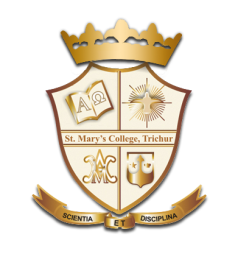 REFERENCE
www.d.umn.edu/~rmaclin/cs1622
www.clear.rice.edu/comp321
Pointers in C, Neethu Narayanan, St. Mary's College, Thrissur